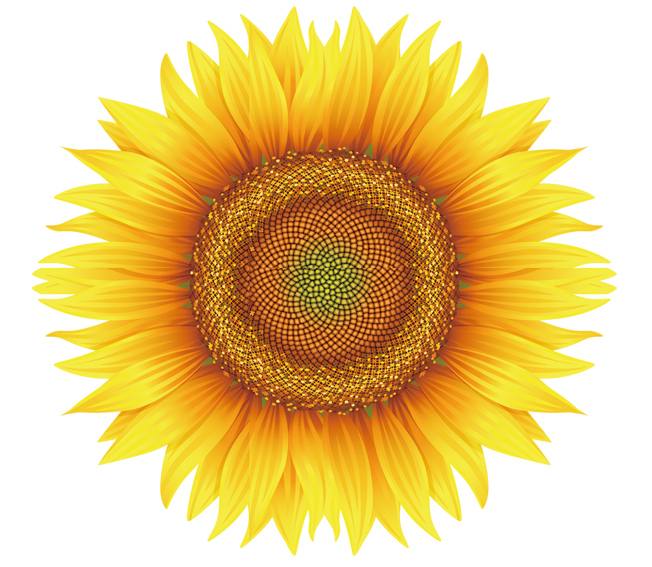 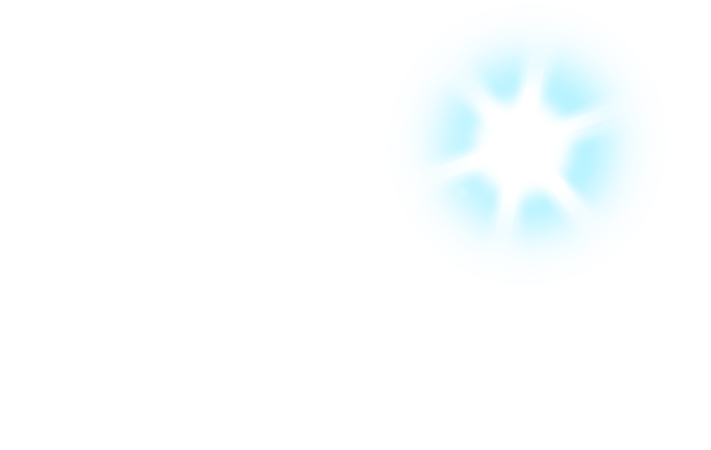 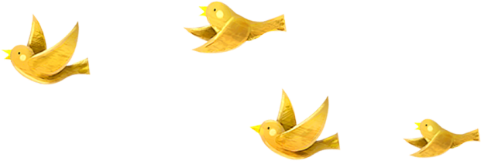 TIẾNG VIỆT LỚP 1
Bài 6: Buổi trưa hè:
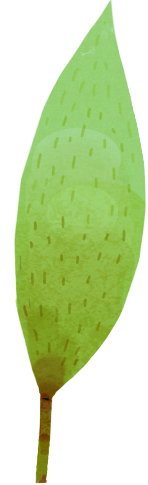 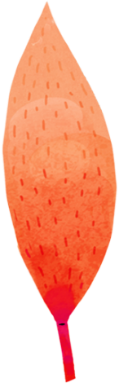 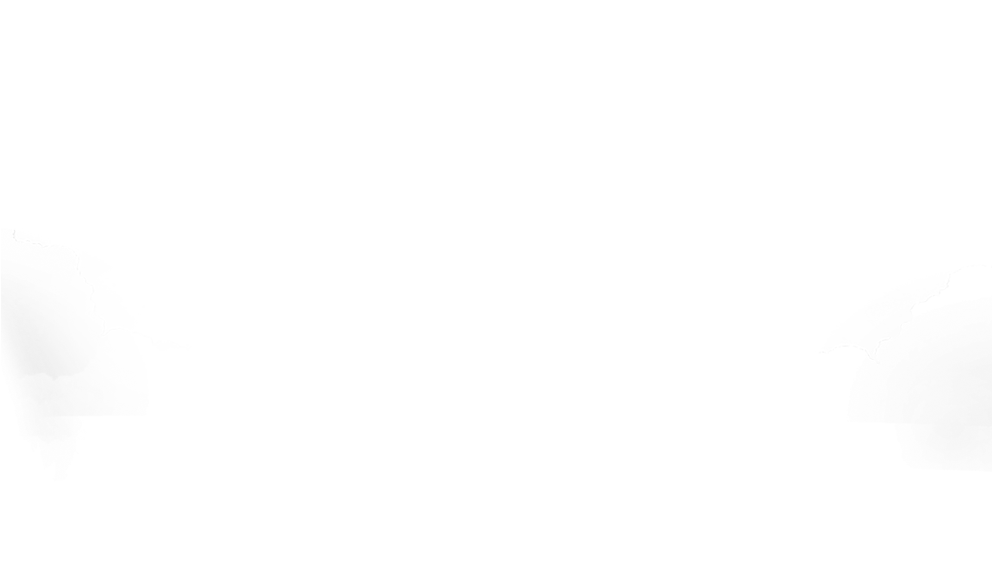 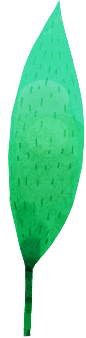 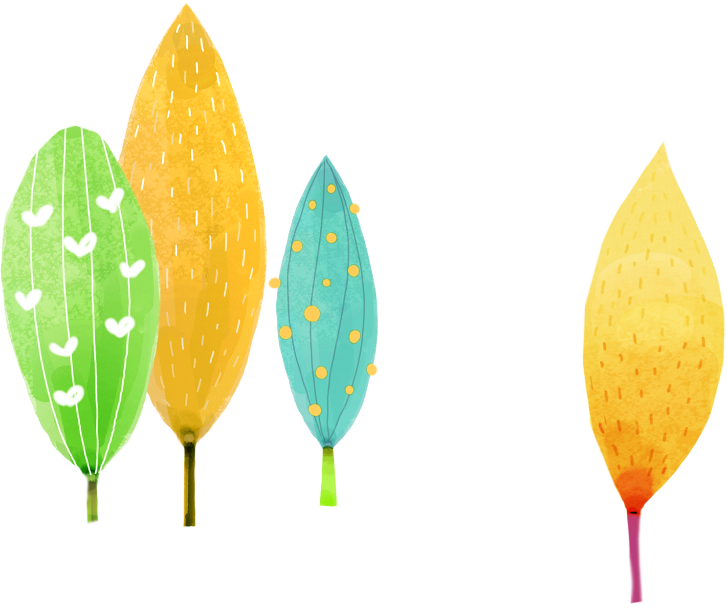 Giáo viên: Đoàn Thị Lý
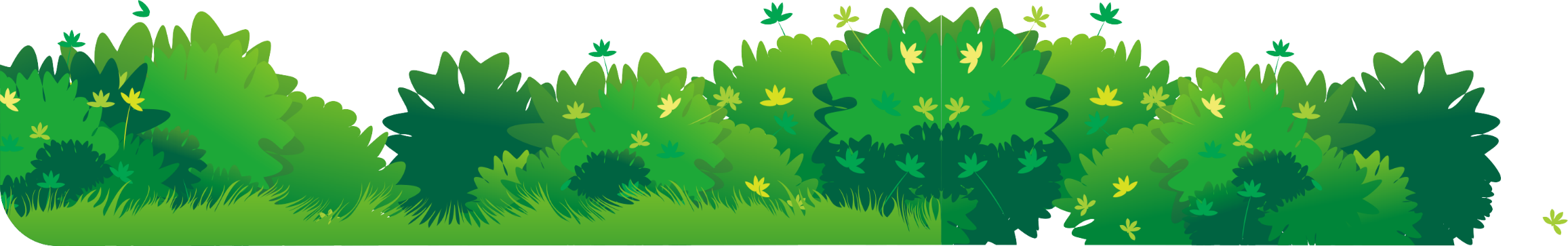 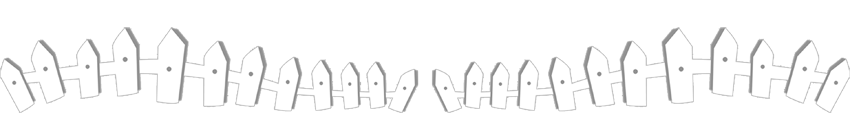 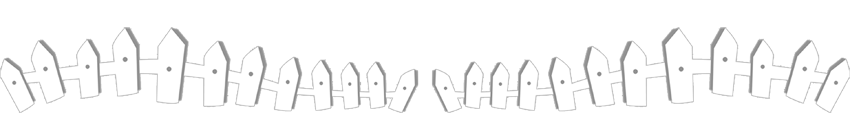 [Speaker Notes: 更多模板请关注：https://haosc.taobao.com]
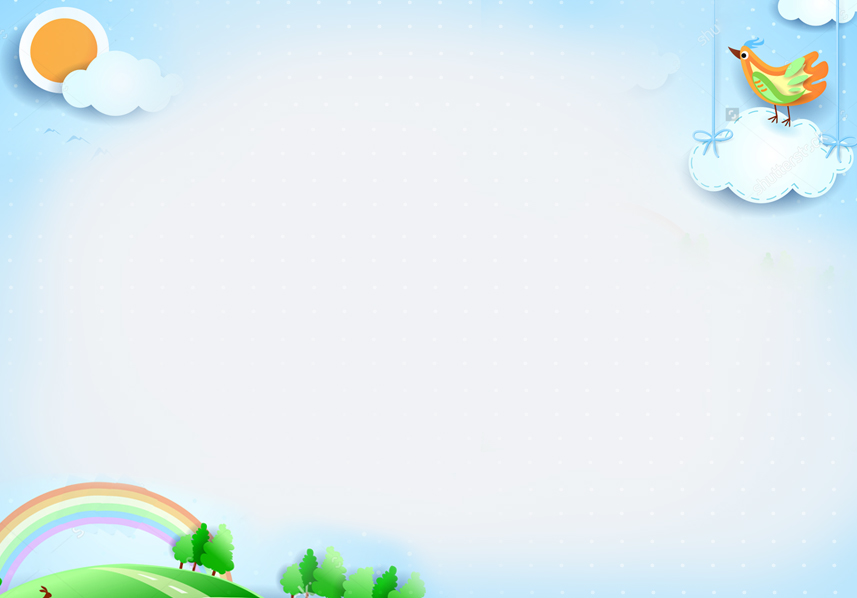 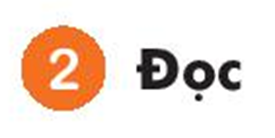 Buổi trưa hè
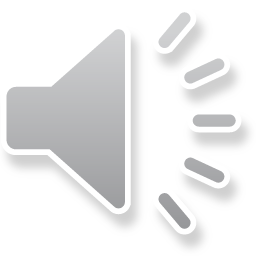 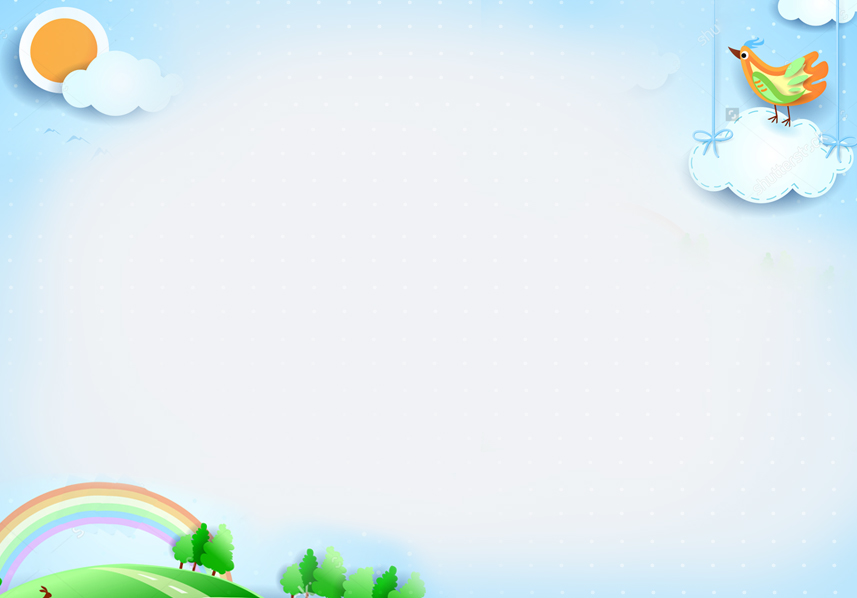 chập chờn: trạng thái khi ẩn, khi hiện, không rõ ràng.
rạo rực: trạng thái xao xuyến, thôi thúc không yên
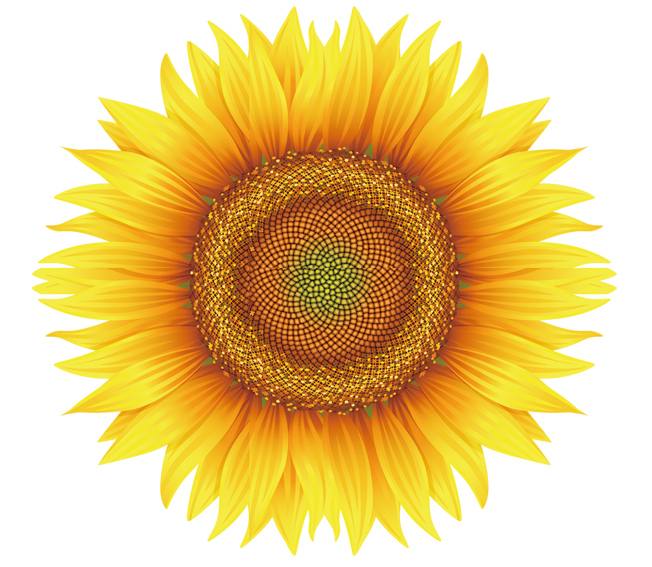 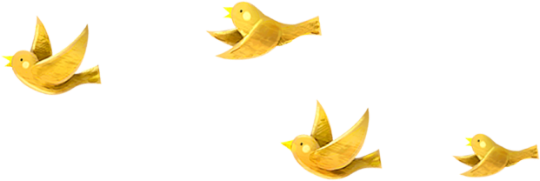 3
Tìm những tiếng cùng vần
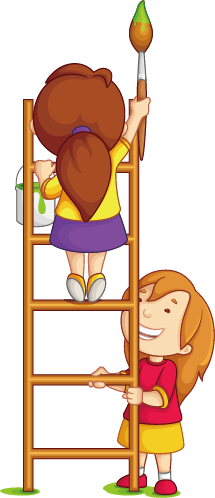 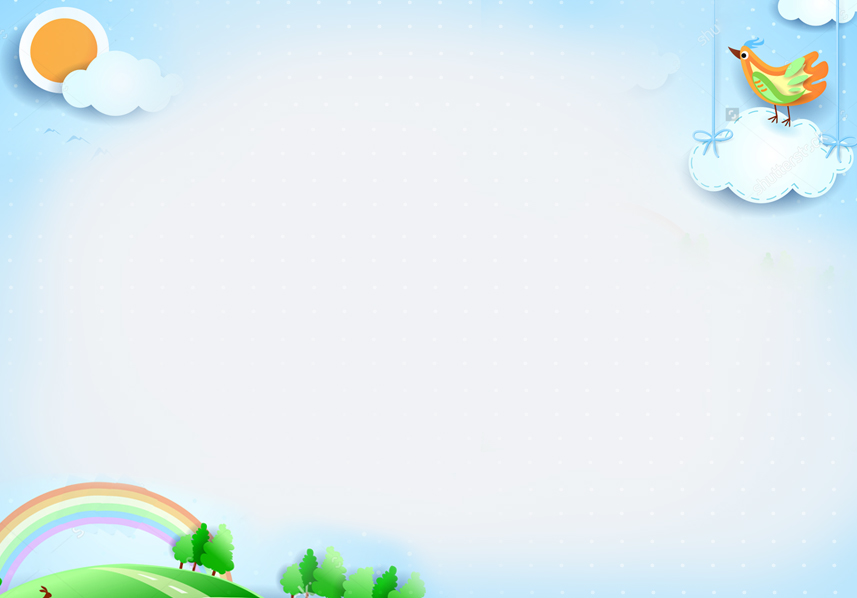 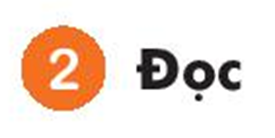 Buổi trưa hè
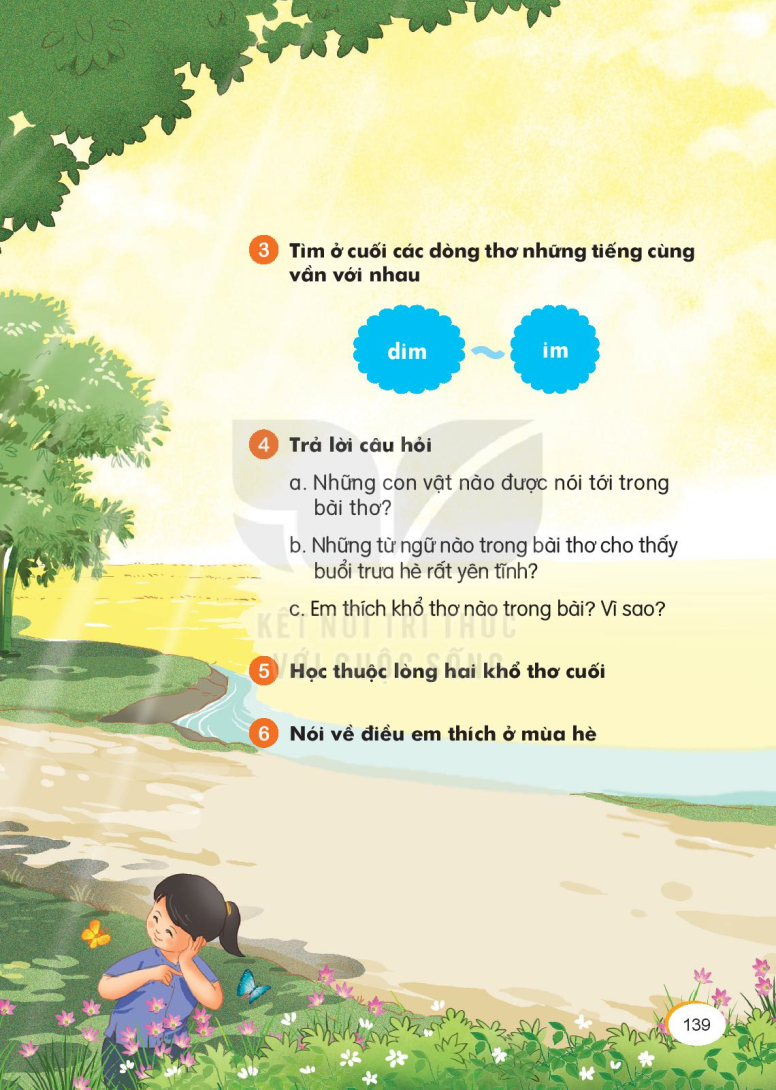 b.Những từ ngữ nào trong bài thơ cho thấy buổi trưa hè rất yên tĩnh?
a.Những con vật nào được nói tới trong bài thơ?
c.Em thích khổ thơ nào trong bài? Vì sao?
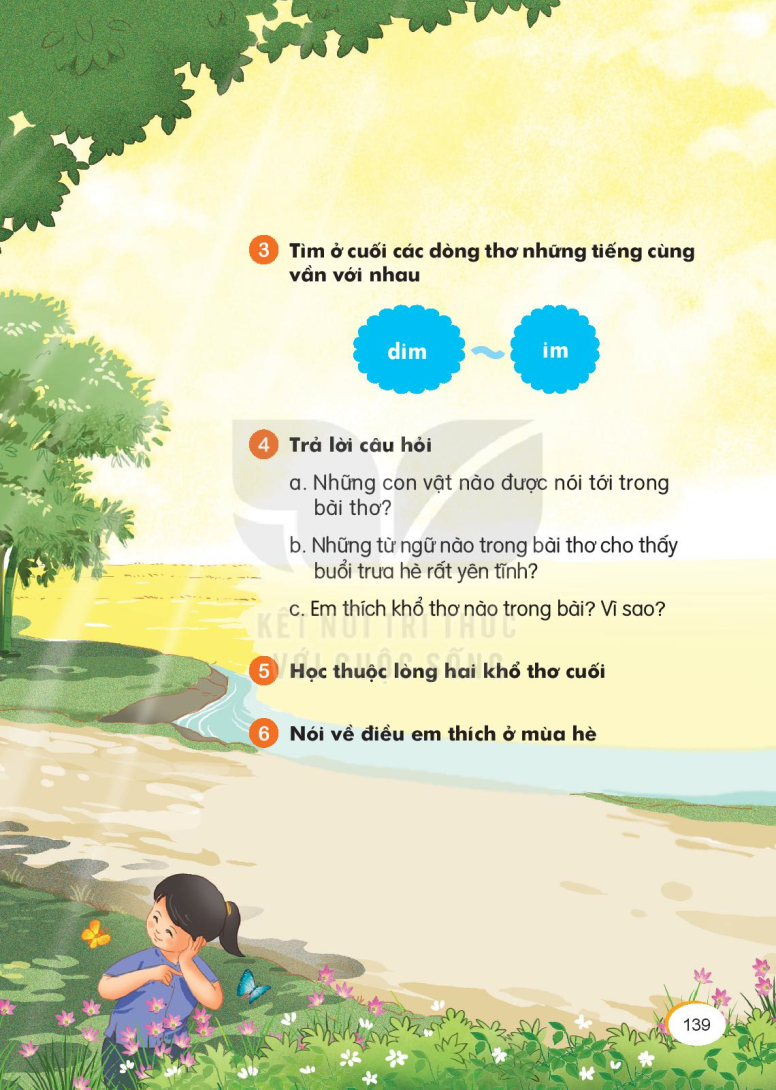 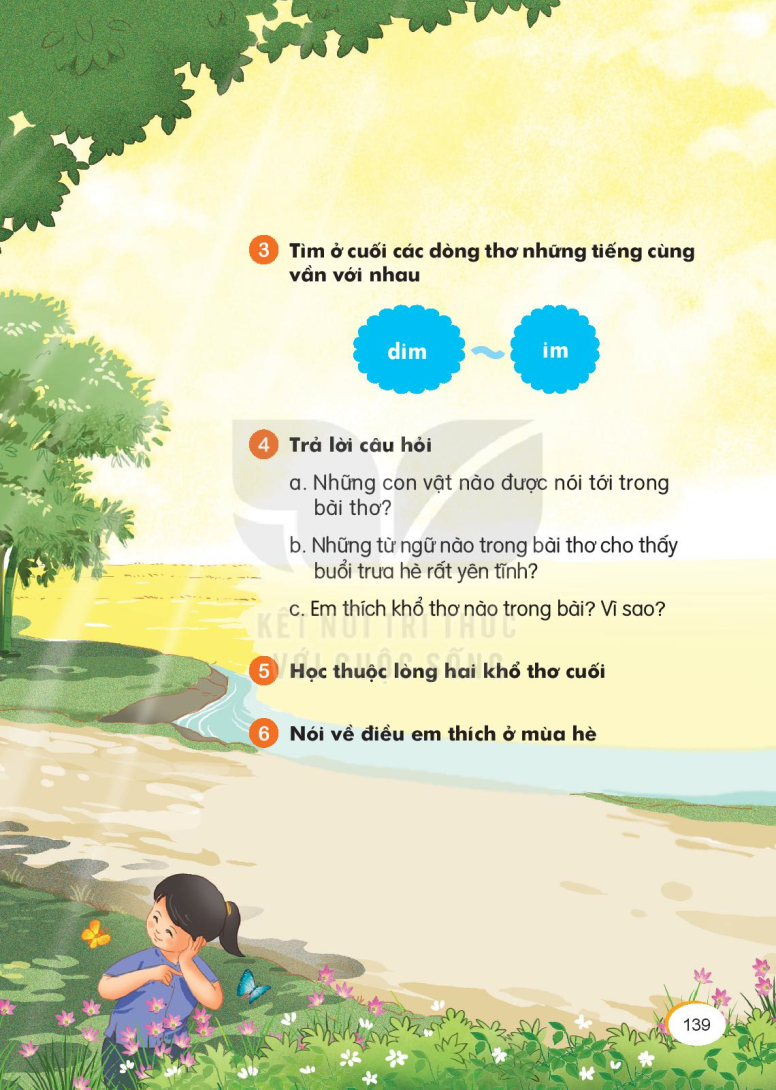 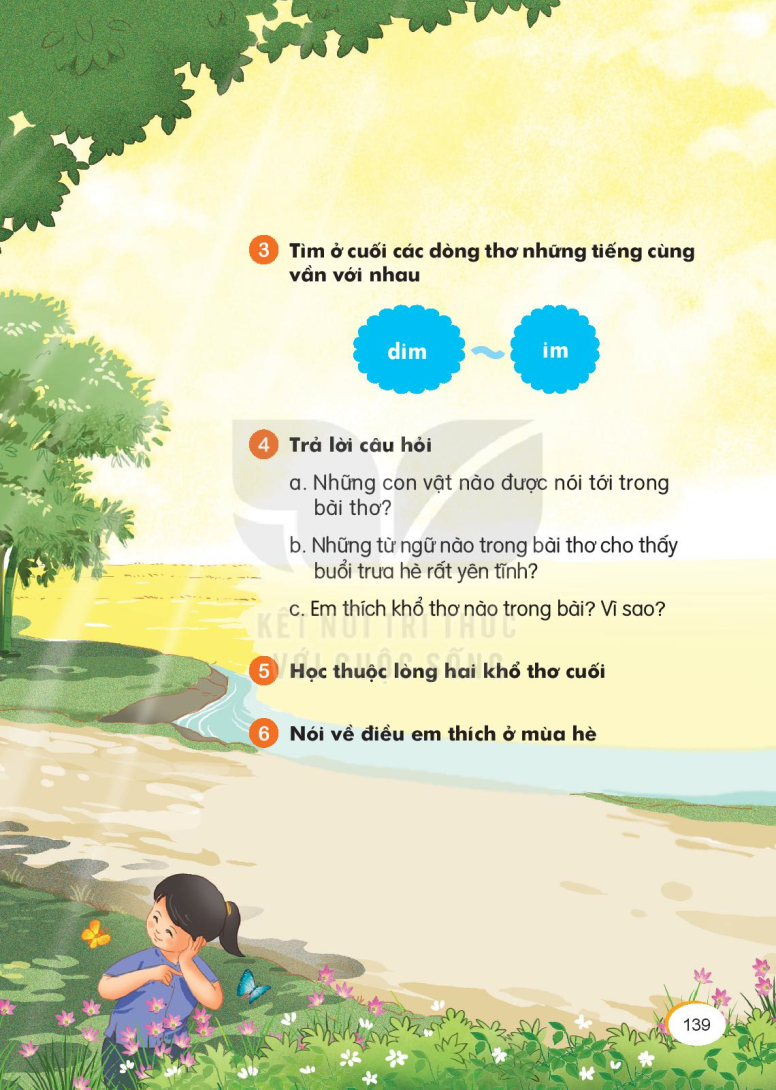 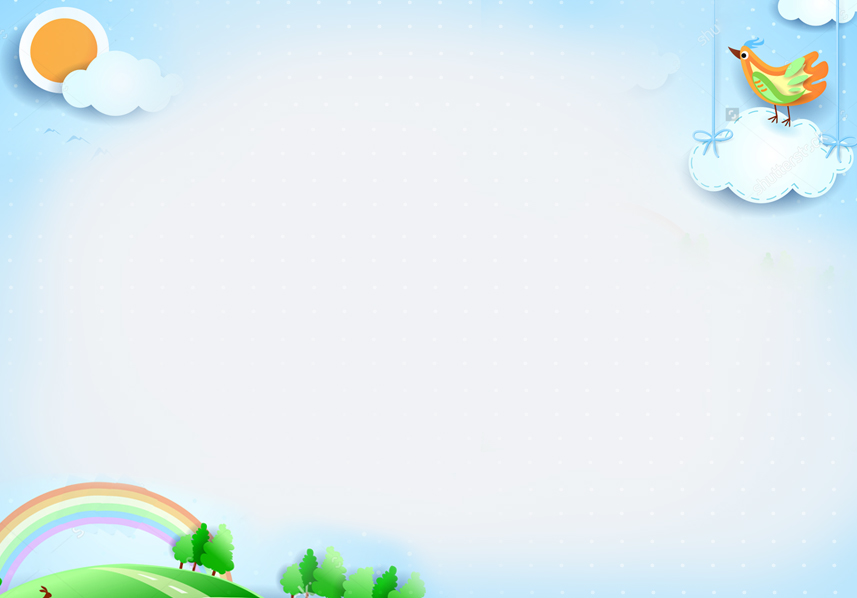 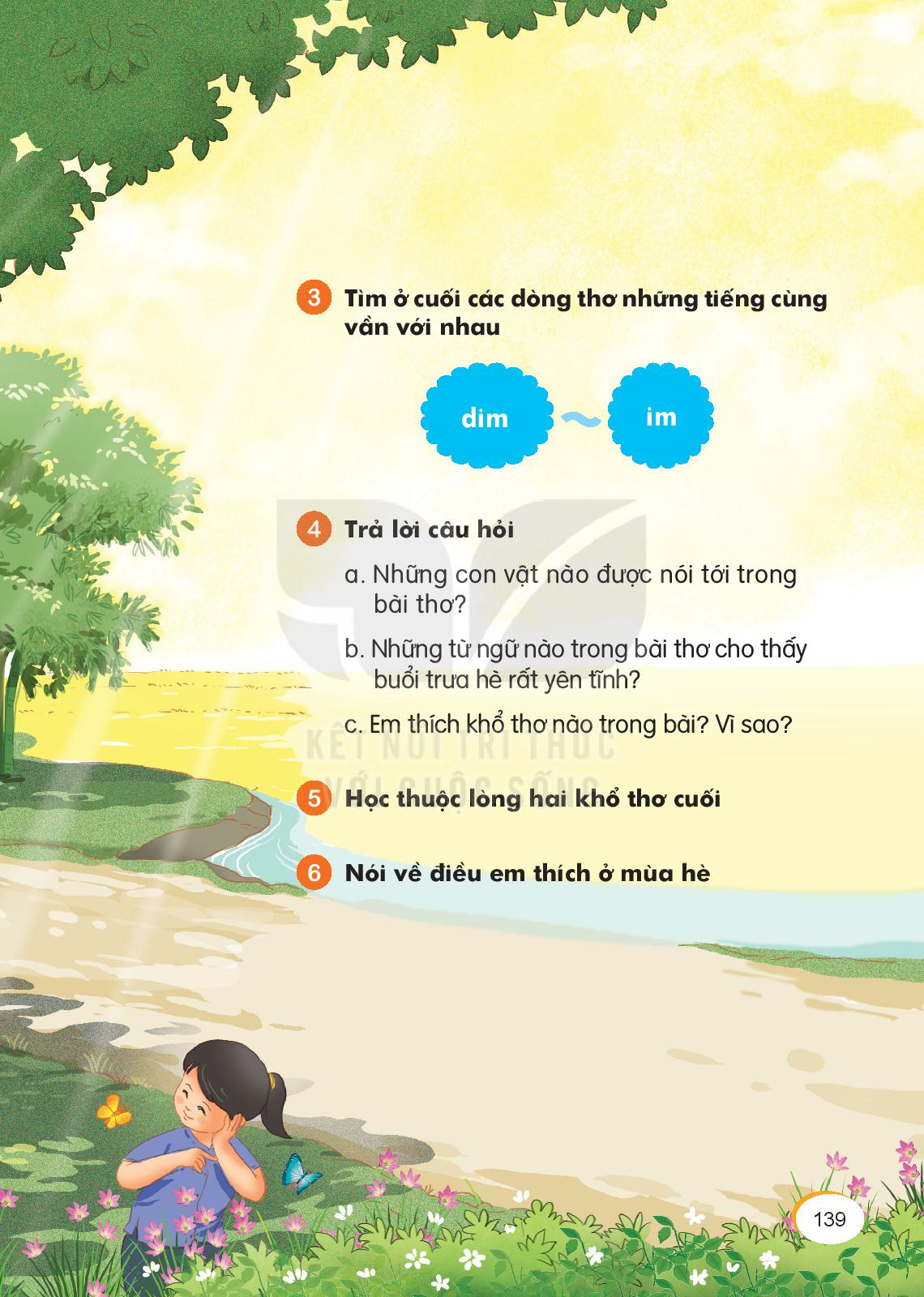